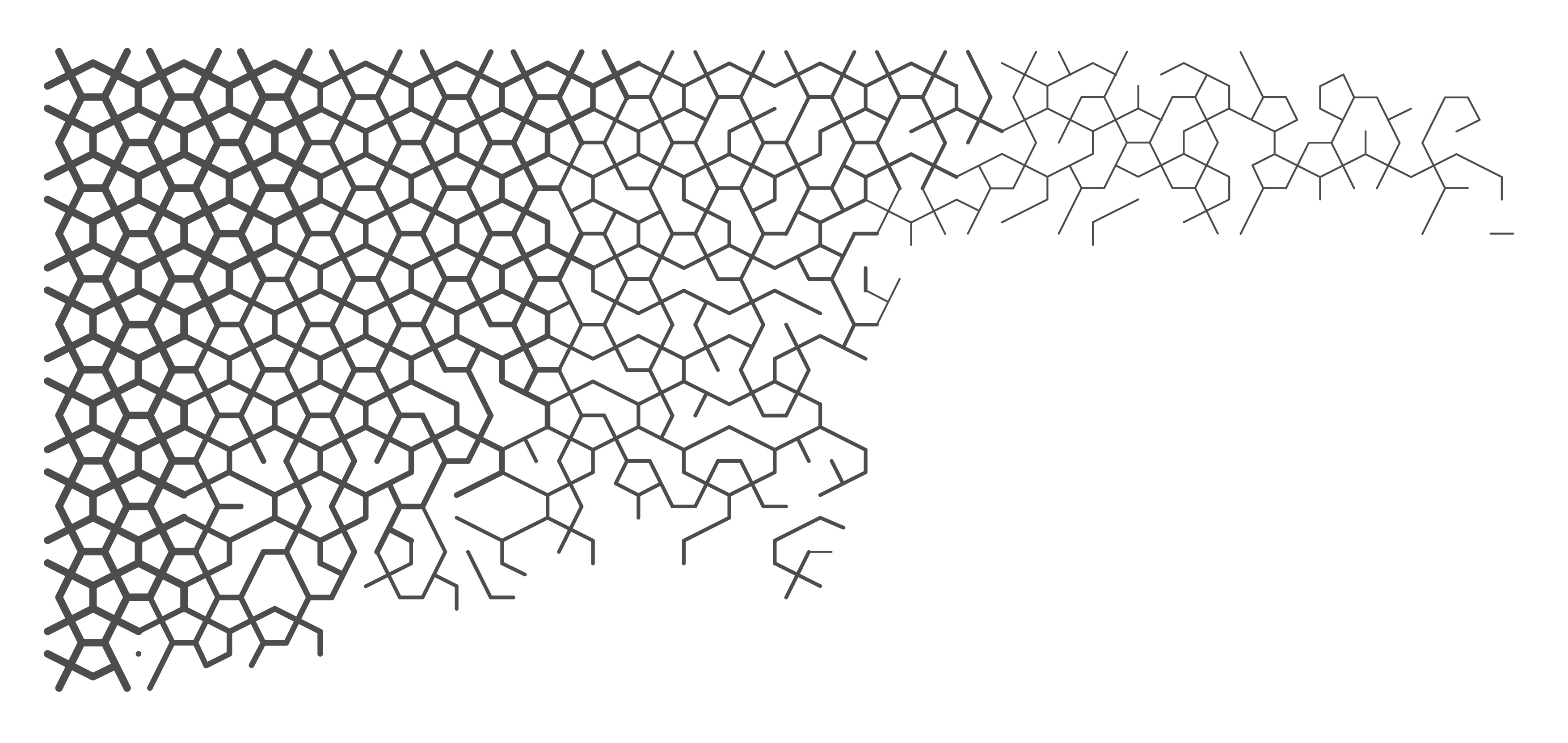 EDADES 2017/2018
Encuesta sobre alcohol y drogas en España
Delegación del Gobierno para el Plan Nacional sobre Drogas

Observatorio Español de las Drogas y las Adicciones 


Secretaría de Estado de Servicios Sociales

Ministerio de Sanidad, Consumo y Bienestar Social

Madrid, 10 de diciembre de 2018.
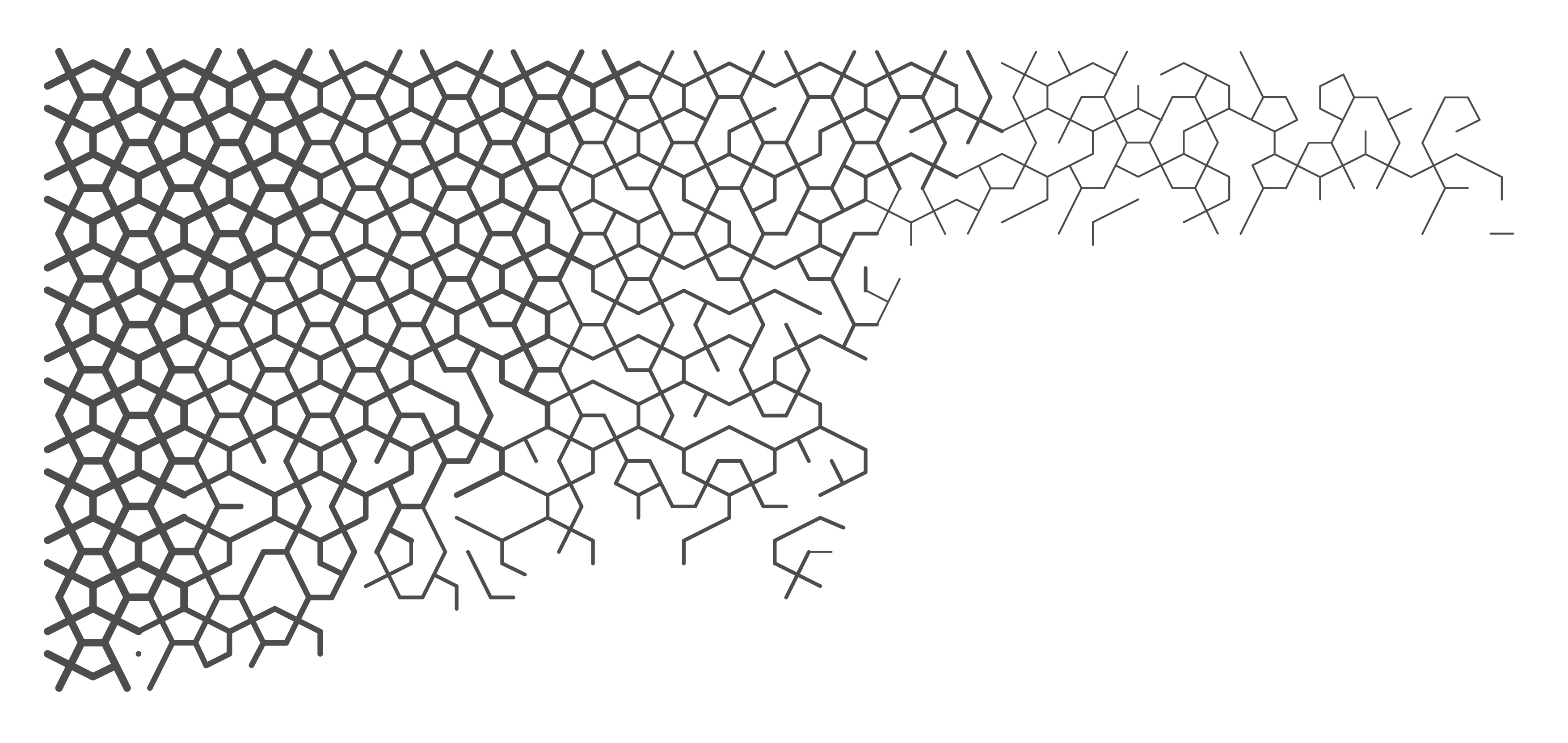 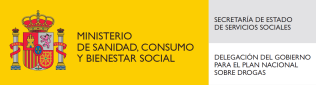 [Speaker Notes: A continuación se presentan los principales resultados de la Encuesta sobre Alcohol y Drogas en España en población general residente en hogares (15-64 años),  en 2017/2018, conocida como EDADES. 

Esta encuesta se lleva a cabo por la Delegación del Gobierno para el Plan Nacional sobre Drogas del Ministerio de Sanidad, Consumo y Bienestar Social.

El esquema que se sigue en la presentación es el siguiente: 

(1) Aspectos generales: Antecedentes y módulos específicos de la encuesta

(2) Drogas: 
Prevalencia global por sexo
Tabaco: prevalencia, perfil consumidores, tipos de cigarrillos y dejar de fumar
Alcohol: prevalencia, tipo de bebidas, razones de consumo, borracheras y binge. 
Hipnosedantes y analgésicos opioides: prevalencia
Cannabis: prevalencia, tipo y forma de consumo. 
Cocaína: prevalencia y perfil consumidores
Riesgo percibido
Disponibilidad percibida
Nuevas sustancias psicoactivas: prevalencia, vías de obtención.

(3) Otras adicciones:
Uso compulsivo de internet: Método de estimación, prevalencia
Jugar dinero: online y presencial]
Aspectos generales
Antecedentes: 
Desde 1995, el Plan Nacional sobre Drogas realiza, cada dos años, una Encuesta sobre Alcohol y otras Drogas en España en población general residente en hogares (15-64 años). Los resultados son representativos a nivel nacional. 
Muestra: 
21.249 cuestionarios válidos.

Módulos específicos:
En 2017/2018 se han introducido diferentes módulos:
Internet
Cigarrillo electrónico
Cannabis
Nuevas sustancias
Analgésicos opioides
Juego
Hipno-sedantes
Bebidas energéticas
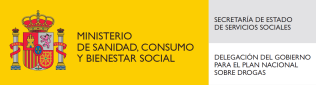 EDADES 2017/2018. OEDA. DGPNSD. MSCBS
[Speaker Notes: La encuesta EDADES se realiza cada dos años, comenzó en 1995 y en la actualidad están disponibles los resultados de doce encuestas. Los resultados son representativos a nivel nacional y por Comunidad Autónoma. En 2017/2018 la muestra incluyó 21.249 cuestionarios válidos.
 
Es una encuesta con una amplia serie histórica, con un gran tamaño de muestra, cuyos resultados son comparables a nivel internacional y puede considerarse una de las encuestas más potentes en el ámbito de las adicciones a nivel internacional.
 
El cuestionario se cumplimenta por escrito en papel y lápiz y está disponible en castellano y en todas las lenguas cooficiales del Estado Español.
 
En lo referente al contenido (preguntas), el cuestionario tiene dos bloques:
 
Un bloque de preguntas que se mantienen en todas las ediciones de la encuesta. Estas preguntas incluyen preguntas de clasificación sociodemográfica, salud, riesgo percibido y disponibilidad percibida y preguntas sobre el consumo de alcohol, tabaco y drogas ilegales.
 
Un bloque de preguntas incluidas en módulos específicos que se van adaptando en función de las necesidades de información que se consideren necesarias. Los módulos incluidos en la última encuesta de EDADES han sido:
Nuevas sustancias psicoactivas (se incluyó por primera vez en 2011)
Cigarrillos electrónicos (se incluyó por primera vez en 2015)
Cannabis (se incluyó por primera vez en 2013) 
Internet (se incluyó por primera vez en 2015)
Hipnosedantes (se incluyó por primera vez en 2015)
Juego (se incluyó por primera vez en 2015)
Bebidas energéticas (se incluyó por primera vez en 2015)
Analgésicos opioides (se incluyó por primera vez en 2017)]
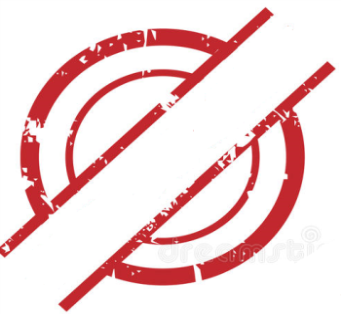 Consumo de drogas
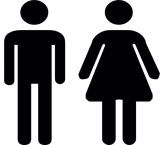 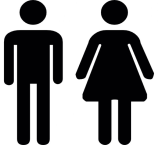 Prevalencia de consumo (%) por sexo 
Últimos 12 meses. Población 15-64 años
EDADES 2017/2018
El consumo de todas las sustancias, excepto los hipnosedantes y los analgésicos opioides está más extendido entre los hombres
* con o sin receta 
** sin receta
*** polvo y/o base
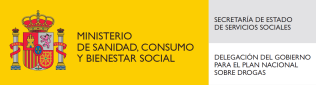 EDADES 2017/2018. OEDA. DGPNSD. MSCBS
[Speaker Notes: Las drogas más consumidas en el conjunto de la población de 15 a 64 años son las drogas legales: el alcohol, el tabaco y los hipnosedantes. 
 
La droga ilegal más consumida es el cannabis. A continuación, y por este orden se sitúan los hipnosedantes sin receta, la cocaína, el éxtasis, los alucinógenos, las anfetaminas, las setas mágicas, la metanfetamina, los inhalables volátiles, la heroína y el GHB en último lugar. 

Respecto al sexo:
 
El consumo de las drogas ilegales, alcohol y tabaco está más extendido entre los hombres que entre las mujeres.
 
En los hipnosedantes y analgésicos opioides el consumo está más extendido entre las mujeres y además hay un mayor porcentaje de consumidoras con edades comprendidas entre los 35 y los 64 años. Sin embargo para el resto de sustancias psicoactivas se observa una mayor prevalencia de consumo en la población de 15 a 34 años (adolescentes y adultos jóvenes). 
 
Nota aclaratoria de esta diapositiva:
En el cuestionario se pregunta por hipnosedantes (tranquilizantes y/o somníferos) en general, sin especificar si se han obtenido con o sin receta, y además se pregunta de manera específica sobre los hipnosedantes sin receta.]
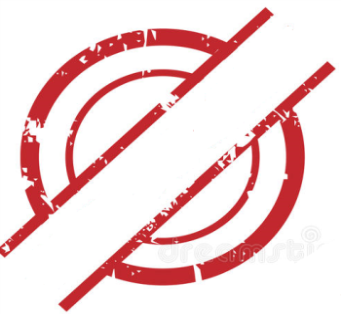 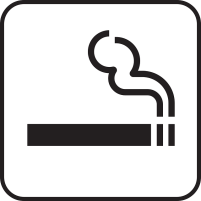 Tabaco
EDADES 2017/2018
Tendencia: Aumento del consumo diario
Consumo últimos 30 días:
Dejar de fumar:
Tipo:           77,0%       15,4%       7,6%
                     Cajetilla    De liar    Ambos
Ley 28/2005
Ley 42/2010
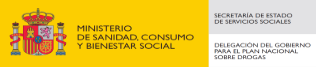 EDADES 2017/2018. Población 15-64 años. OEDA. DGPNSD. MSCBS.
[Speaker Notes: En relación al consumo de tabaco conviene destacar algunos datos: 
 
El 69,7% de la población de 15 a 64 años ha fumado tabaco alguna vez en la vida, el 40,9% en el último año y el 34,0% lo hicieron diariamente en los últimos 30 días. 
 
Los diferentes indicadores temporales analizados muestran una estabilización del consumo de tabaco, excepto en el consumo diario, en el que se observa un posible cambio de tendencia: Aumentando el porcentaje de los fumadores de TABACO diario, que se encuentra 5 puntos porcentuales por encima de las cifras registradas tras la introducción de la Ley 28/2005 y que registra cifras muy similares a las de 1997.
 
Respecto al tipo de tabaco consumido en los últimos 30 días cabe destacar que la mayoría consume cigarrillos de cajetilla. 
 
Por su relación con el consumo de cannabis se ha analizado la relación de ambas sustancias y se ha visto que entre los que han consumido tabaco en el último mes, el 22% han consumido también cannabis.
 
En cuanto a la intención de dejar de fumar, vemos que 2 de cada 3 fumadores se han planteado dejar de fumar y de éstos, 2 de cada 3 lo ha intentado.]
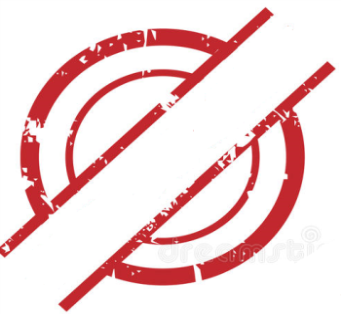 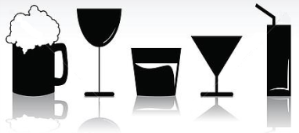 Alcohol
EDADES 2017/2018
Tendencia: Estable, valores altos
Consumo por tipo de bebida
entre los consumidores de los últimos 7 días
Razones de consumo*
Últimos 12 meses
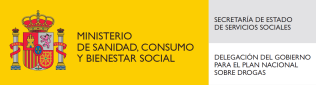 *(siempre o casi siempre)
EDADES 2017/2018. Población 15-64 años. OEDA. DGPNSD. MSCBS.
[Speaker Notes: El 91,2% de la población de 15 a 64 años ha consumido bebidas alcohólicas alguna vez en la vida, el 75,2% ha consumido bebidas alcohólicas en los últimos 12 meses, el 62,7% en los últimos 30 días, y el 7,4% lo ha hecho diariamente en los últimos 30 días. 
 
El porcentaje de consumidores de BEBIDAS ALCOHÓLICAS se mantiene relativamente estable pero en niveles altos.
 
Respecto al tipo de bebida consumida en los últimos 7, lo que mayoritariamente han bebido es cerveza, seguido de vino y cubatas.
 
Entre las razones por las que consumen bebidas alcohólicas el 19,2% opina que la razón principal por la que bebe es porque el alcohol anima las fiestas, el 13,7% porque les gusta, el 4,8% opina que es saludable, el 3,2% para encajar en un grupo, el 1,1% para emborracharse y el 0,8% para evitar estar deprimido. 


Nota aclaratoria de esta diapositiva:
En la actualidad la evidencia científica más reciente informa la condición de que el alcohol no es saludable ni a bajos consumos. Por ello el MSCBS acaba de formar un grupo de trabajo que lidera la Dirección General de Salud Pública y en la que participa la DGPNSD y expertos en la materia, para alcanzar un consenso sobre los niveles de bajo riesgo de consumo de alcohol recomendados para la población española.]
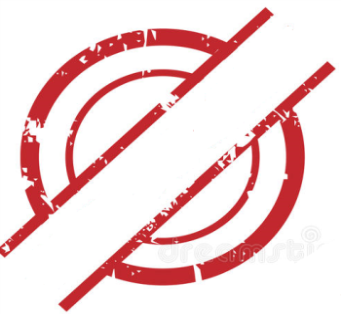 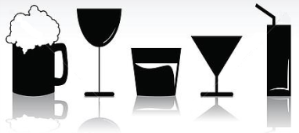 Alcohol
EDADES 2017/2018
Prevalencia consumos intensivos
Consumo de riesgo de alcohol (AUDIT*≥8)
Porcentaje calculado entre toda la población de 15-64 años.
Prevalencia borracheras
Últimos 30 días
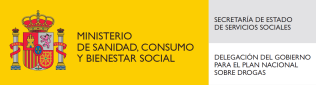 *AUDIT: Alcohol Use Disorders Identification Test
EDADES 2017/2018. Población 15-64 años. OEDA. DGPNSD. MSCBS.
[Speaker Notes: Tal y como se ha señalado anteriormente, el alcohol es la sustancia más consumida, en todos los grupos de edad. Por ello, en el cuestionario se pregunta sobre comportamientos de riesgo asociados al consumo de alcohol, concretamente sobre consumos intensivos: Binge drinking (consumo en atracón, beber 5 o más bebidas en un periodo de dos horas), Borracheras y consumo de riesgo (medido a través de la Escala de Screening AUDIT). 
 
Los datos nos informan de que disminuyen ligeramente los consumos de bebidas alcohólicas en atracón (binge drinking) pero aumentan ligeramente las borracheras en el último año. 
 
El 18,6% de la población de 15 a 64 años reconoce haberse emborrachado en el último año, frenándose así la tendencia descendente iniciada en 2009 (23,2%). Las borracheras en el último mes se mantienen estables desde el 2013.  
 
Las borracheras son más frecuentes entre los hombres y entre los menores de 25 años en ambos sexos. 
 
El consumo de riesgo (AUDIT >=8) en la población española se mantiene más o menos estable desde el 2009, en cifras de en torno al 5%, lo que supone aproximadamente 1.600.000 personas de 15 a 64 años, de los que 1.500.000 personas estarían realizando un consumo de riesgo y 100.000 personas cumplirían criterios de dependencia alcohólica .]
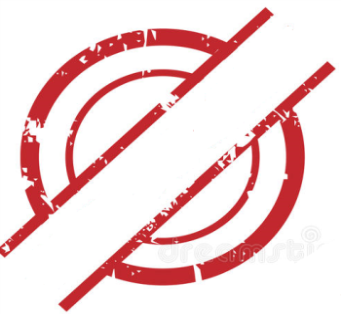 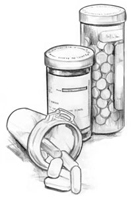 Hipnosedantes
EDADES 2017/2018
Hipnosedantes con o sin receta
11,1% los ha consumido en el último año
Perfil consumidores 15-64 años, últimos 30 días 
Sexo: 63,9% mujeres
Edad media: 47,5 años
Hipnosedantes sin receta
1,3% los ha consumido en el último año
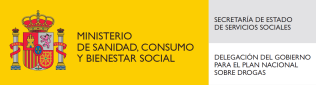 EDADES 2017/2018. Población 15-64 años. OEDA. DGPNSD. MSCBS.
[Speaker Notes: En 2017 el 20,8% de las personas de 15 a 64 años ha consumido hipnosedantes con o sin receta alguna vez en la vida, el 11,1% en los últimos 12 meses, el 7,5% en los últimos 30 días, y el 5,9% diariamente en los últimos 30 días. 
 
Respecto al perfil de los consumidores de hipnosedantes con o sin receta en los últimos 30 días se trata mayoritariamente de mujeres, con una edad media de 47,5 años y que refieren consumirlos frecuentemente por ansiedad, depresión o insomnio. 
 
La serie histórica muestra una estabilización del consumo de hipnosedantes con o sin receta.

En relación al consumo de hipnosedantes sin receta, el 1,3% de la población de 15 a 64 años los ha consumido en el último año, registrándose un descenso de 1 punto porcentual desde 2015 (2,3%).

La mayor parte de los consumidores de hipnosedantes sin receta aducen como razones para el consumo la necesidad de sobrellevar el día a día y sobrellevar los problemas vitales (divorcio…).]
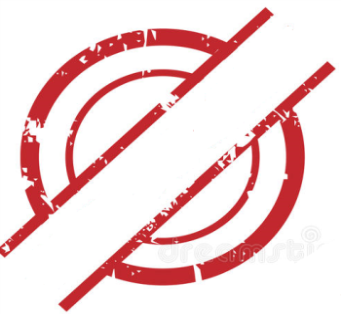 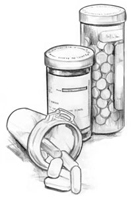 Analgésicos opioides
EDADES 2017/2018
6,7% los ha consumido en el último año
La mayoría (88,7%) los obtienen a través de receta médica y 
El 95% los consumen siguiendo las instrucciones de su médico
Prevalencia de consumo (%) por sexo
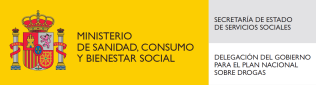 EDADES 2017/2018. Población 15-64 años. OEDA. DGPNSD. MSCBS.
[Speaker Notes: Este año por primera vez se ha introducido en la encuesta EDADES un módulo respecto al consumo de ANALGÉSICOS OPIOIDES para prevenir posibles abusos aunque en nuestro país no ha adquirido las dimensiones de otros países como EEUU. Los resultados obtenidos nos indican que el 14,5% de la población ha consumido este tipo de medicamentos alguna vez en la vida, el 6,7% en el último año y el 2,9% en el último mes. 

Hay una mayor proporción de consumidoras para todos los tramos temporales

Los analgésicos opioides más consumidos han sido codeína, tramadol y morfina.
 
La mayoría de los consumidores de analgésicos opioides han obtenido estos medicamentos a través de receta médica (88,7%) y lo han consumido tal y como el médico se lo ha prescrito o incluso en menor dosis o durante menos tiempo, y tan sólo el 5% los ha consumido en mayor dosis o durante más tiempo que el prescrito por su médico.]
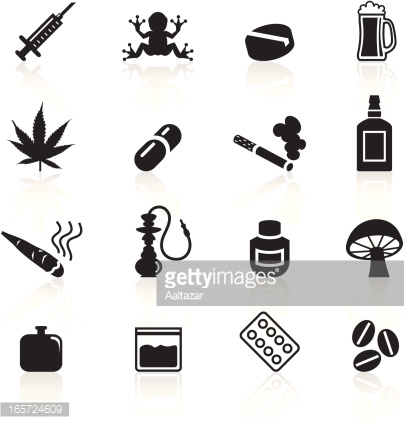 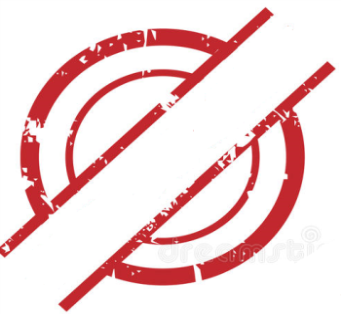 Cannabis
EDADES 2017/2018
Forma:



Tipo:
Perfil consumidores 15-64 años, últimos 30 días 
Sexo: 71% hombres
Edad media: 34,3 años
Nº medio de porros consumidos/día: 2,7 porros
Policonsumo de 3 o más sustancias: 81,6%
Mezcla con tabaco:  92,9% lo han mezclado
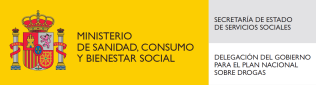 EDADES 2017/2018. Población 15-64 años. OEDA. DGPNSD. MSCBS.
[Speaker Notes: El cannabis es la sustancia ilegal más consumida en la población española. 
 
En 2017 el 35,2% de las personas de 15 a 64 años han consumido cannabis alguna vez en la vida, el 11,0% en los últimos 12 meses, el 9,1% en los últimos 30 días y el 2,1% diariamente en los últimos 30 días. 
 
Se observa una tendencia ascendente en el porcentaje de consumidores de CANNABIS desde 2011. 
 
Respecto al perfil de los consumidores de cannabis en el último mes podemos decir que:
 
Son mayoritariamente de hombres, 
Con una edad media de 34,3 años y que consumen una media de 2,7 porros al día.
Son policonsumidores, concretamente el 81,6% ha consumido 3 o más sustancias psicoactivas en el último mes incluyendo cannabis. 
El consumo más habitual de esta sustancia es en porros y menos del 5% lo consumen en cachimbas o pipas de agua o por vía oral o en cigarrillos electrónicos.
Aproximadamente la mitad de los consumidores de cannabis lo han consumido en forma de marihuana, un 21,9% en forma de hachís, un 29,8% ha consumido los 2 tipos y 9 de cada 10 lo consumen mezclándolo con tabaco.


 
Nota aclaratoria de esta diapositiva:
La mezcla de cannabis con tabaco es importante a la hora de diseñar políticas de prevención en el ámbito de los consumos de tabaco y de cannabis.]
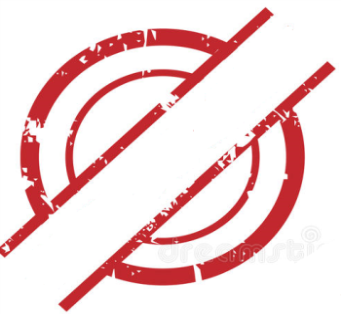 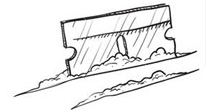 Cocaína*
EDADES 2017/2018
Perfil consumidores cocaína polvo y/o base
15-64 años, últimos 12 meses
Sexo: 77,7% hombres
Edad media: 36,6 años
Policonsumo de 3 o más sustancias: 92,9%
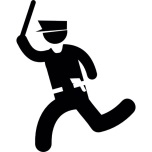 Problemas con familiares o amigos: 23,6% (2,7% PG**)
Problemas con la policía o la ley: 15,4% (1,1% PG)
Problemas económicos: 14% (1,1% PG)
Accidentes de tráfico: 5,6% (0,6% PG)
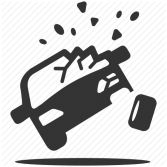 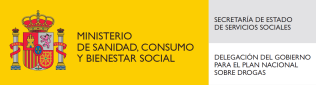 *en polvo **PG= población general
EDADES 2017/2018. Población 15-64 años. OEDA. DGPNSD. MSCBS.
[Speaker Notes: En 2017 se observa una tendencia levemente ascendente en el porcentaje de personas de 15 a 64 años que consumen COCAÍNA.
 
El 10,0% de las personas de 15 a 64 años han consumido cocaína alguna vez en la vida, el 2,0% en los últimos 12 meses y el 1,1% en los últimos 30 días.
 
Respecto al perfil de los consumidores de cocaína en el último año, se puede decir que: 
 
Son mayoritariamente hombres, 
Con una edad media de 36,6 años 
Son policonsumidores; concretamente, el 92,9% ha consumido 3 o más sustancias psicoactivas en el último mes incluyendo cocaína
Suelen tener más problemas con familiares o amigos, con la policía o la ley y económicos o accidentes de tráfico que los que no han consumido cocaína en ese periodo de tiempo.  
 
Nota aclaratoria para esta diapositiva:
En España se consumen 2 tipos de cocaína: Cocaína clorhidrato que es la mayoritaria, conocida como cocaína en polvo y la cocaína base o crack cuyo consumo es muy inferior (1,3% prevalencia alguna vez en la vida, 0,3% en los últimos 12 meses y 0,1% en el último mes). Respecto a las tendencias de consumo, en ambos tipos de cocaína se observa una tendencia ascendente, por lo tanto la primera frase sirve para los 2 tipos de cocaína, aunque en el gráfico sólo aparezcan datos de la cocaína clorhidrato.]
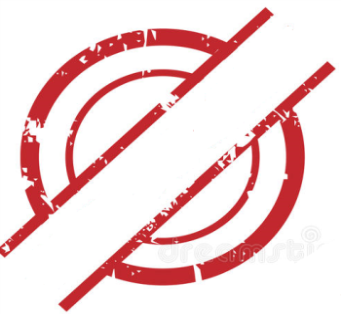 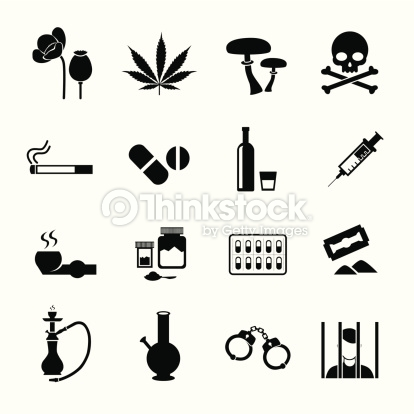 Riesgo percibido
EDADES 2017/2018
Aumenta el riesgo percibido ante el consumo de la mayoría de las drogas
Mayor percepción de riesgo en las mujeres 
El alcohol es la sustancia que se percibe como menos peligrosa: Menos de la mitad de la población considera que consumir 5-6 cañas/copas el fin de semana causa muchos o bastantes problemas
Porcentaje que piensa que consumir cada sustancia (esporádicamente*) puede producir muchos/bastantes problemas (%)
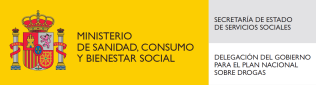 *una vez o menos al mes
EDADES 2017/2018. Población 15-64 años. OEDA. DGPNSD. MSCBS.
[Speaker Notes: Existe una relación directa entre la percepción del RIESGO de consumir de drogas y el consumo de las mismas.
 
En 2017 se mantiene la tendencia ascendente, iniciada en 2015, de la percepción de riesgo del consumo de todas las drogas legales e ilegales.
 
Para todas las sustancias la proporción de mujeres que percibe riesgo en el consumo es siempre mayor que la registrada entre los hombres.  
 
En general se observa una baja percepción de riesgo del consumo de alcohol, hipnosedantes y cannabis y una alta percepción de riesgo del consumo de tabaco y el resto de drogas ilegales (cocaína, heroína, éxtasis, alucinógenos). 
 
Respecto al alcohol, que es la sustancia que se percibe como menos peligrosa, es remarcable que aproximadamente la mitad de la población de 15 a 64 años (49,1%) piensa que consumir bebidas alcohólicas (5/6 cañas/copas el fin de semana) puede producir muchos o bastantes problemas.  
 
En relación con el cannabis, es importante destacar que más del 30 % de la población valora que su consumo no es peligroso.]
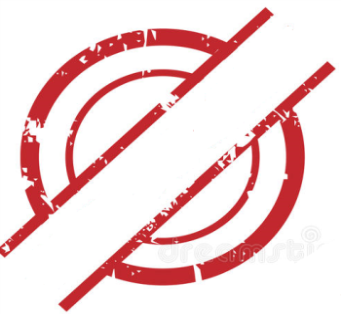 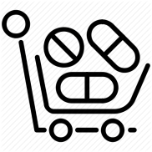 Disponibilidad percibida
EDADES 2017/2018
Tendencia estable para todas las sustancias 
 La droga que se percibe como más disponible es el cannabis: El 63,3% de la población cree que es fácil o muy fácil conseguirlo en 24 horas.
Porcentaje que piensa que es fácil o muy fácil conseguir las siguientes drogas en 24 horas (%)
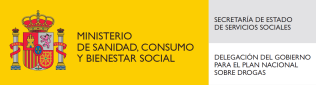 EDADES 2017/2018. Población 15-64 años. OEDA. DGPNSD. MSCBS.
[Speaker Notes: Existe también una relación entre la DISPONIBILIDAD PERCIBIDA (cómo de fácil consideran que es conseguir las diferentes sustancias en 24 horas) y las prevalencias de consumo.  
 
En 2017, respecto al 2015, se detecta un ligero aumento de la disponibilidad percibida de todas las drogas ilegales, excepto del cannabis, que se viene registrando como la más disponible durante toda la serie histórica. 

Confirmando la relación entre la disponibilidad percibida y las prevalencias de consumo, la droga ilegal que se percibe como más accesible es el cannabis (el 63,3% de la población de 15 a 64 años cree que podría conseguirla fácil o muy fácilmente en 24 horas), siendo el cannabis la sustancia ilegal más consumida. 
 
En segundo lugar se sitúa la cocaína (siendo el 42,3% de la población los que creen que podrían conseguirla fácil o muy fácilmente en 24 horas), segunda sustancia ilegal más consumida.]
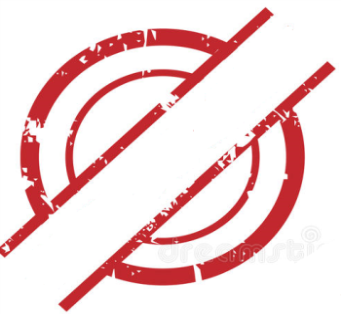 Nuevas sustancias psicoactivas NPS
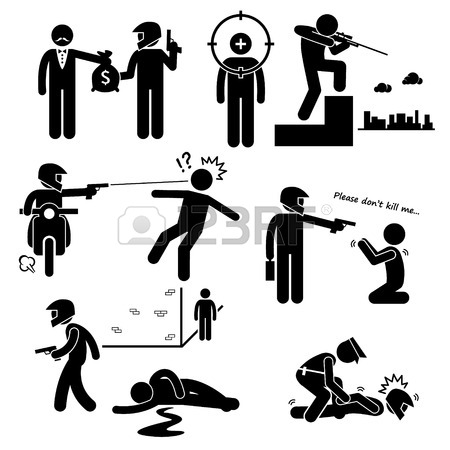 EDADES 2017/2018
1,1% de la población de 15 a  64 años 
ha probado alguna vez NPS
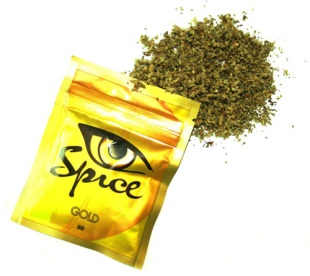 Prevalencia de consumo (%) alguna vez en la vida
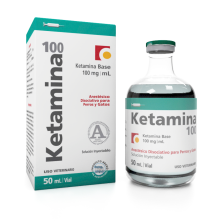 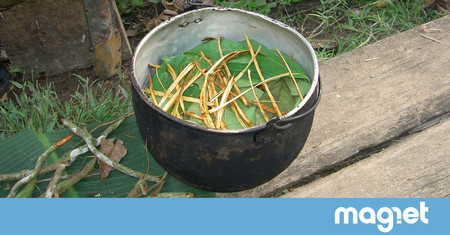 0,4%
0,5%
0,1%
Perfil del consumidor
Ketamina
Spice
Ayahuasca
Consumo experimental
Sexo: 78% hombres
Edad media: 59% de 25 a 44 años
Alta percepción de disponibilidad  en consumidores
Baja percepción del riesgo en consumidores
Consumidor de sustancias legales e ilegales
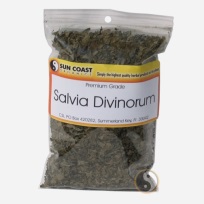 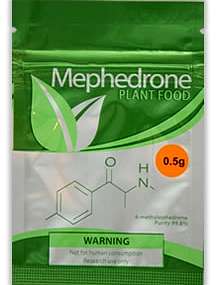 0,1%
0,2%
Salvia divinorum
Mefedrona
Vías de obtención
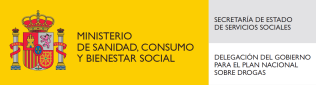 EDADES 2017/2018. Población 15-64 años. OEDA. DGPNSD. MSCBS.
[Speaker Notes: Desde la Delegación del Gobierno para el Plan Nacional sobre Drogas se vigila el fenómeno de las Nuevas Sustancias Psicoactivas, a través de la información obtenida a través de encuestas e indicadores y del Sistema Español de Alerta Temprana. En la actualidad, la situación no puede considerarse alarmante, porque estas sustancias presentan unas prevalencias de consumo bajas en nuestro país. 
 
En 2017 el 1,1% de la población de 15 a 64 años ha probado alguna vez nuevas sustancias psicoactivas que imitan el efecto de otras drogas ilegales tradicionales, el 0,3% las ha consumido en los últimos 12 meses y el 0,1% en los último 30 días. 
	
El perfil del consumidor de nuevas sustancias psicoactivas es el de un hombre, de entre 25 y 44 años, que consume estas sustancias de manera experimental, que es policonsumidor de sustancias legales e ilegales y que suele obtenerlas a partir de amigos (un 57%), “camellos” (un 34%) o en fiestas o bares o pubs (un 31,7%). Sólo el 3,8% las consigue a través de internet. 
 
Entre las nuevas sustancias psicoactivas incluidas en el cuestionario de la encuesta EDADES se encuentran la ketamina, el spice, la ayahuasca, la mefedrona o la salvia divinorum, todas ellas con una prevalencia de consumo alguna vez en la vida inferior al 0,6%.]
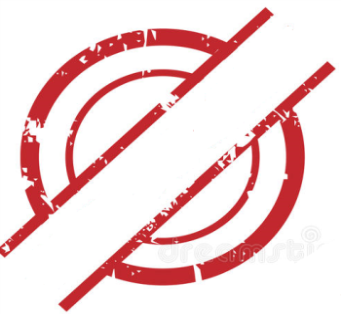 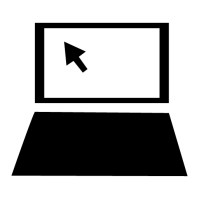 Uso compulsivo de internet
EDADES 2017/2018
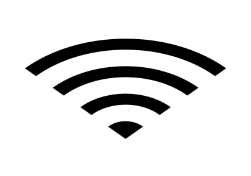 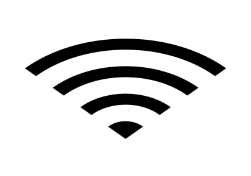 Método de estimación 
The Compulsive Internet Use Scale (CIUS)
14 preguntas
Puntuación total 56 puntos
Uso compulsivo de internet ≥ 28 puntos
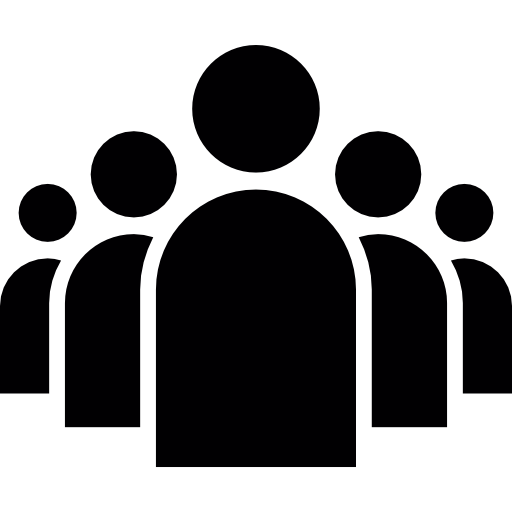 2,8%
3,1%
2,9%
906.000 personas de 15 a  64 años 
han hecho un uso compulsivo de internet
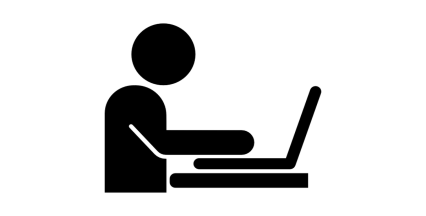 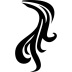 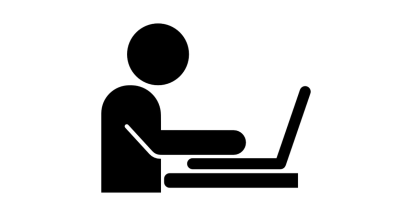 Uso compulsivo de internet
15-64 años
SEXO
EDAD (años)
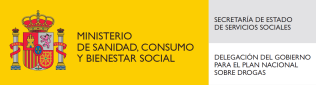 EDADES 2017/2018. Población 15-64 años. OEDA. DGPNSD. MSCBS.
[Speaker Notes: En base a la Estrategia 2017-2024 del Plan Nacional sobre Drogas se incluyen preguntas relacionadas con las adicciones COMPORTAMENTALES, como es el uso compulsivo de internet y la ludopatía. 
 
En relación al uso compulsivo de internet, se utilizó como método de estimación la escala CIUS cuyo análisis nos ha permitido observar que tanto en 2015 como en 2017 un 2,9% de la población de 15 a 64 años, aproximadamente 906.000 personas, han hecho un uso compulsivo de internet. 
 
No existen prácticamente diferencias por sexo y es la población más joven, de 15 a 24 años la que realiza un mayor uso compulsivo de internet, 1 de cada 10 personas de 15 a 24 años ha hecho un uso compulsivo de internet.]
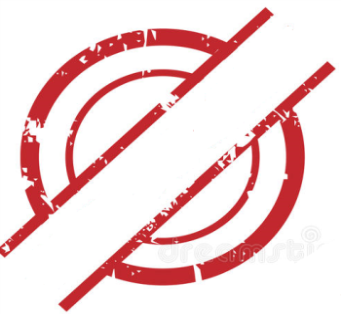 Jugar dinero
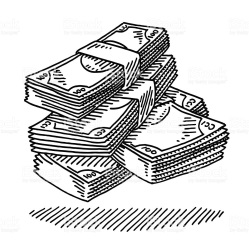 EDADES 2017/2018
Online y presencial
Jugar dinero online (en internet) (%)
EDAD (años)
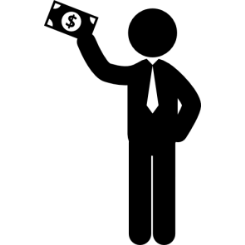 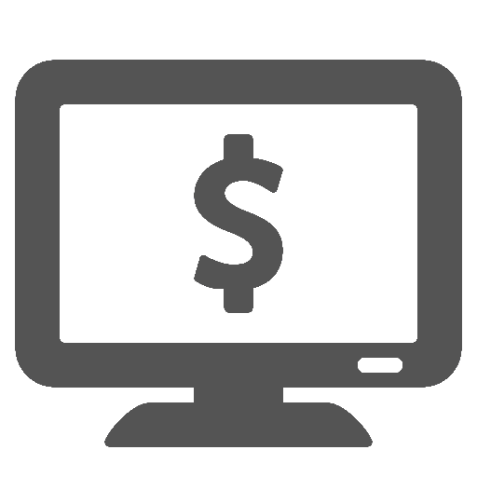 5,8%
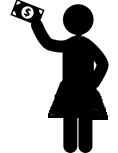 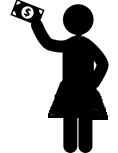 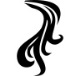 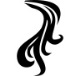 SEXO
3,5 %
1,2%
Jugar dinero presencial (fuera de internet) (%)
EDAD (años)
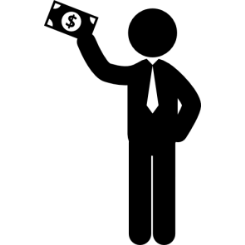 62,4%
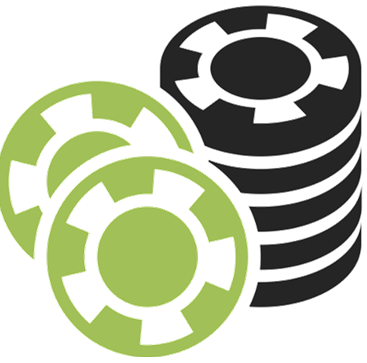 SEXO
59,5 %
56,6%
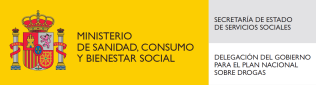 EDADES 2017/2018. Población 15-64 años. OEDA. DGPNSD. MSCBS.
[Speaker Notes: Se considera jugar con dinero online (en internet) si se ha accedido mediante un dispositivo personal (móvil, ordenador, tablet, etc.) a páginas web o aplicaciones de juegos de azar o apuestas con el objetivo de ganar dinero. 
 
Por otro lado se considera jugar con dinero presencial (fuera de internet) si se ha acudido físicamente a establecimientos especializados en juegos de azar o apuestas o se han utilizado terminales de apuestas en bares u otros establecimientos hosteleros con el objetivo de ganar dinero. 
 
Respecto al juego con dinero online: En 2017 el 3,5% de la población de 15 a 64 años ha jugado con dinero online en el último año. El perfil de estos jugadores es el de un hombre, de 25 a 34 años y el juego más practicado online son las apuestas deportivas. 
 
En relación con el juego con dinero presencial: En 2017 un 59,5% de la población de 15 a 64 años ha jugado con dinero presencial en el último año. Hay mayor proporción de hombres que de mujeres que juegan con dinero presencial,  y este tipo de juego está directamente relacionado con la edad de la población, a mayor edad más personas juegan con dinero de manera presencial. Los juego más habituales son las loterías (primitiva, bonoloto, etc….) a las que jugó un mayor porcentaje de personas (94%) seguidas de las loterías instantáneas (rasca once) con un 22,1% y las  quinielas de futbol y/o quinigol (16,4%).]
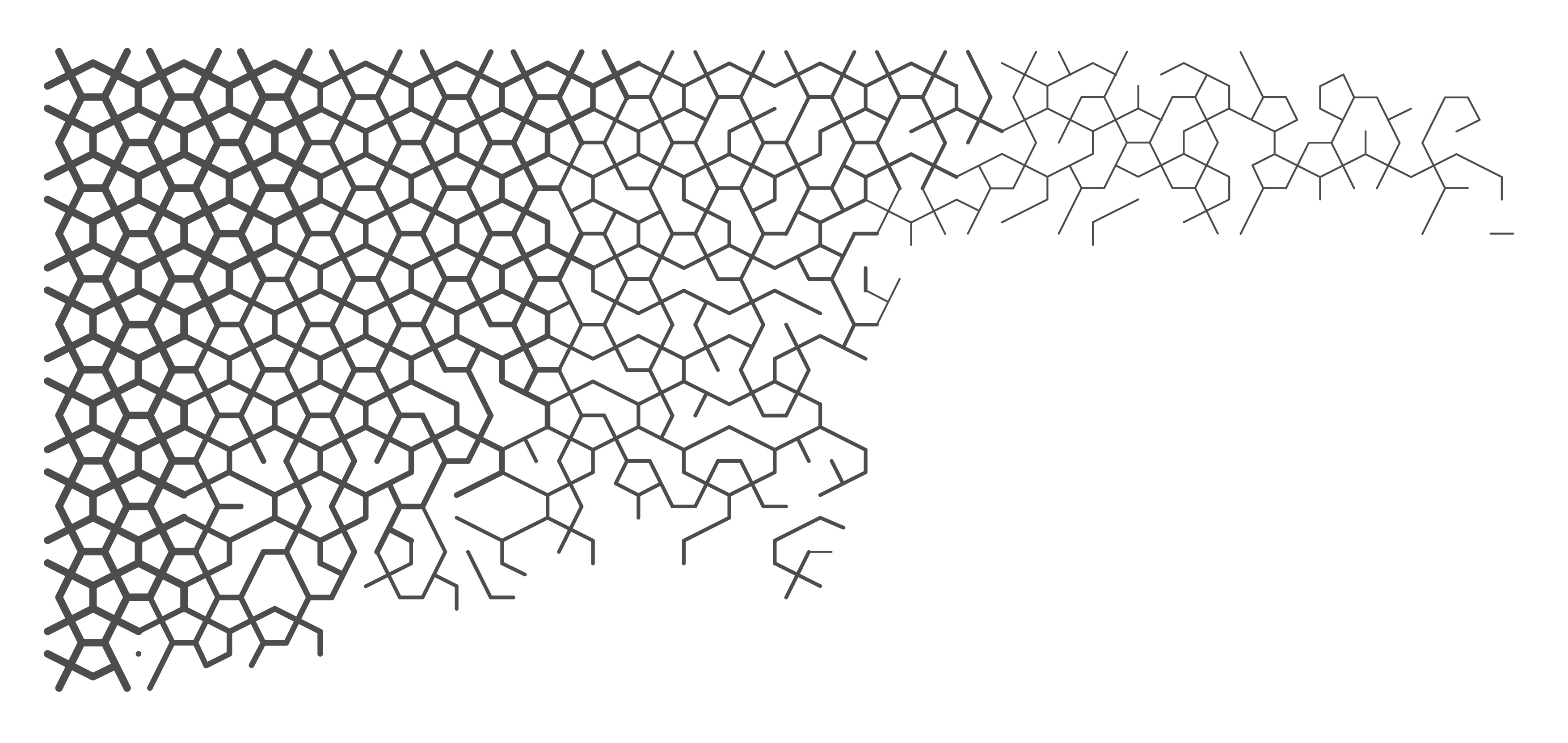 Muchas Gracias
Ministerio de Sanidad, Consumo y Bienestar Social
Secretaría de Estado de Servicios Sociales

Delegación del Gobierno para el Plan Nacional sobre Drogas Observatorio Español de las Drogas y las Adicciones 

Madrid, 10 de diciembre de 2018
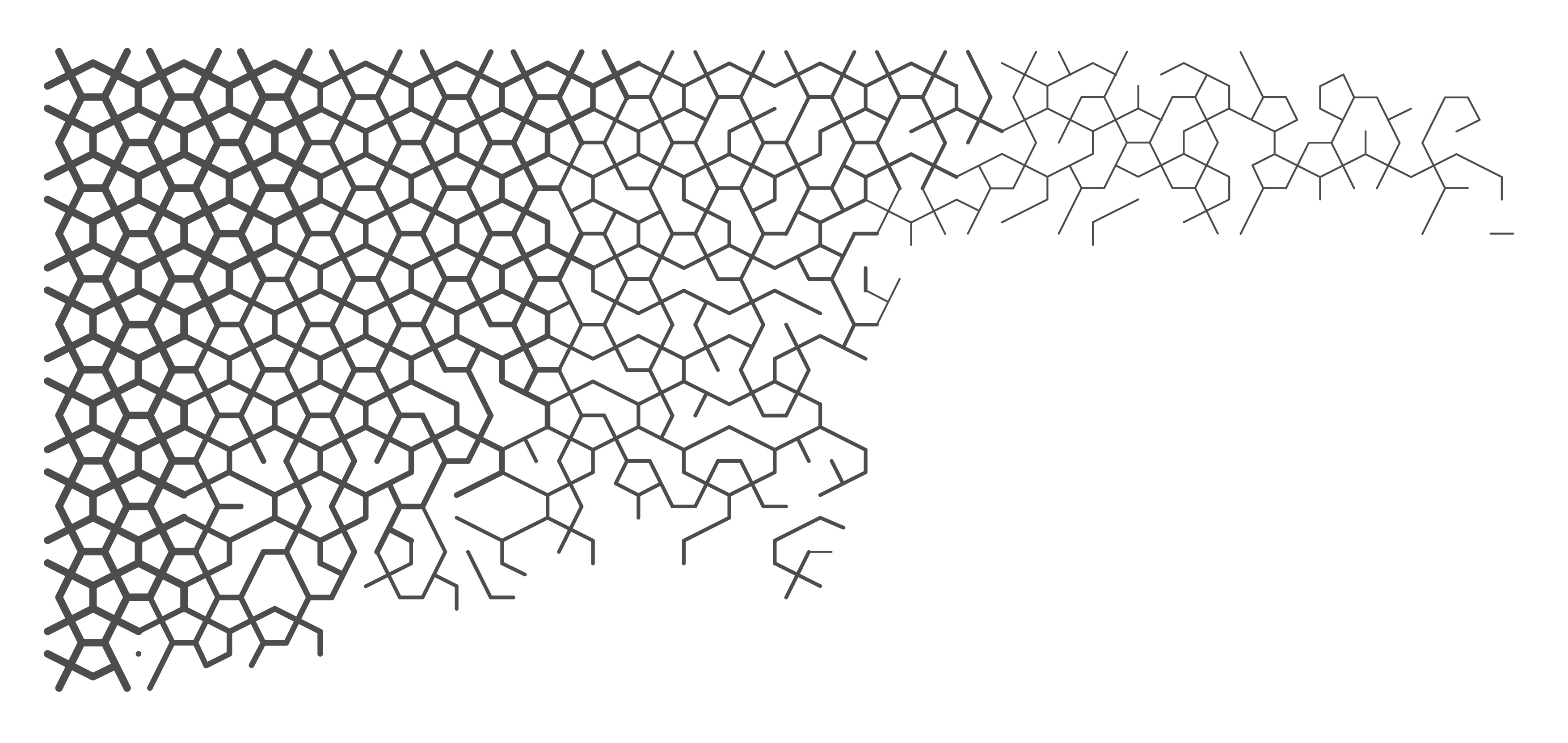 http://www.pnsd.mscbs.gob.es/
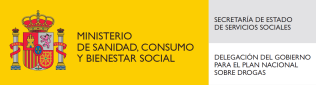